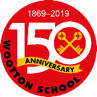 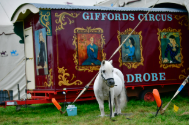 The Circus  Knowledge Organiser Y1&2 Term 5
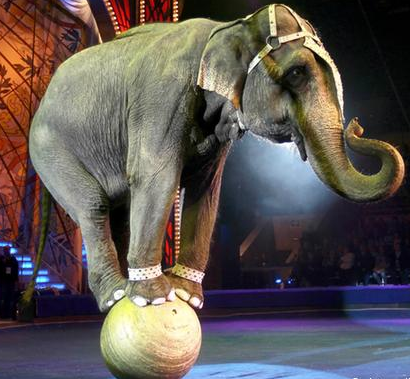 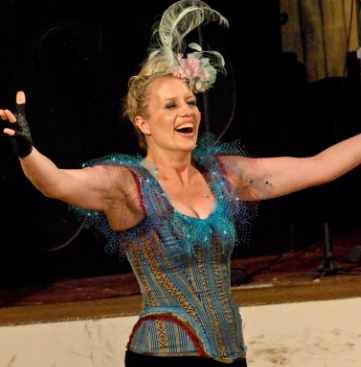 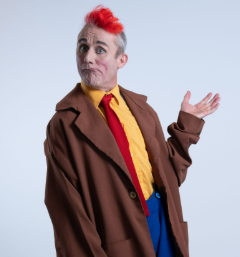 Key Vocabulary 

Acrobat:  a person who can do physical acts that take balance and skill.
Circus: a show with clowns, acrobats, music and other acts that travels around and performs in a tent.
Circus Maximus: an ancient Roman chariot-racing stadium and entertainment venue in Rome, Italy.
Carnival: a fair that travels from place to place and offers rides, games and shows. 
Entertainer: a person who entertains by performing, such as a musician or comedian.
Expressions: the act of telling or showing thoughts or feelings.
Illusion: a state of seeing, hearing or sensing things in a false way.
Mood: the way a person feels at a certain time.
Parade: a procession of people, marching bands or vehicles in front of spectators as part of a celebration or ceremony.
Ringmaster: the person who directs performances in a ring at a circus.
Tightrope: a thick rope or wire that is stretched tight and high above the ring. Acrobats perform on a tightrope at a Circus.
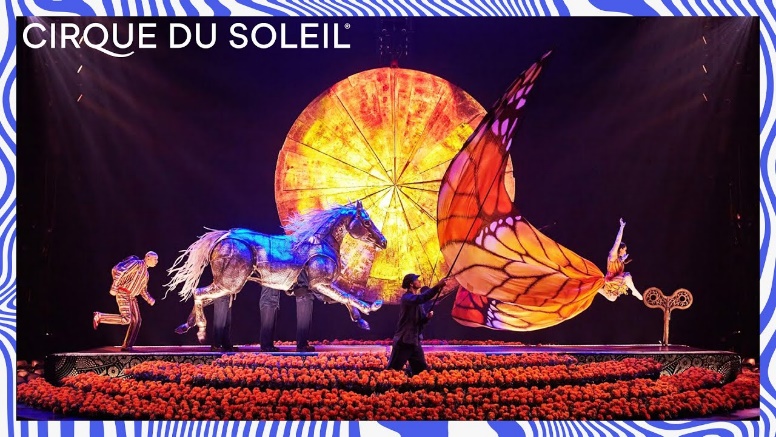 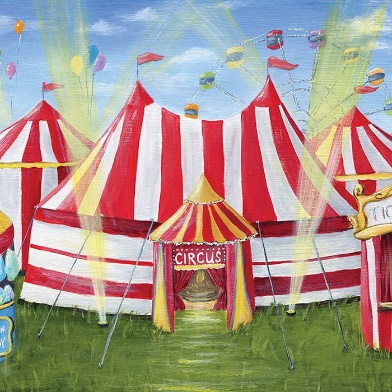 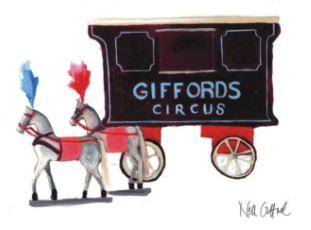 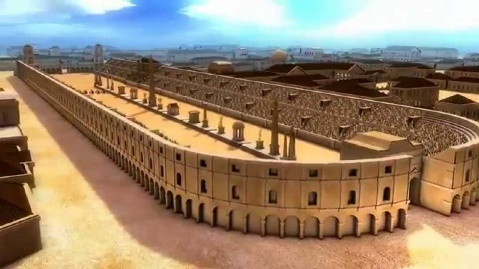 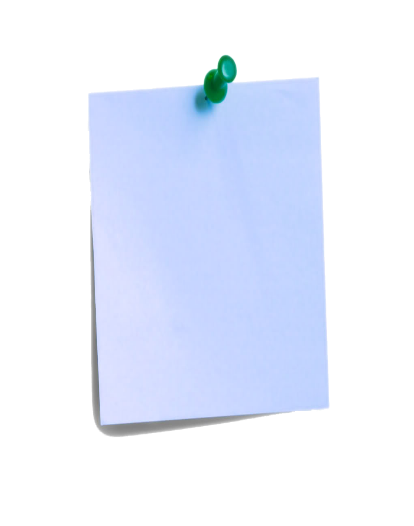